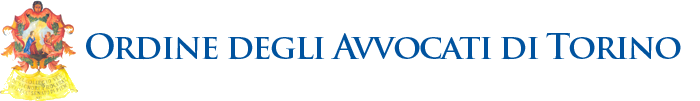 Corso di formazione per amministratori di sostegno e tutori.
Consenso informato e disposizioni anticipate di trattamento sanitario.

Torino, 19 maggio 2022
1
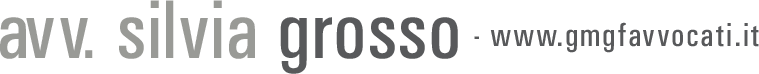 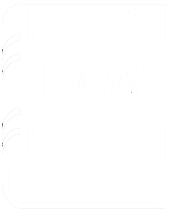 LEGGE N. 219 del 14 dicembre 2017, n. 219
La legge disciplina i seguenti ambiti:

Consenso informato del paziente ai trattamenti sanitari ed agli accertamenti diagnostici.

Terapia del dolore e divieto di ostinazione irragionevole delle cure.

Disposizioni anticipate di trattamento (DAT).

Pianificazione condivisa delle cure.
2
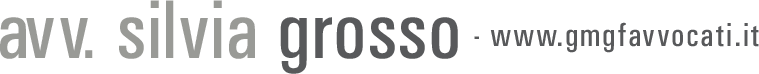 Gli obiettivi fondamentali della legge sono:

Valorizzare il rapporto di fiducia tra medico e paziente basato sul consenso informato.

Tutelare la dignità umana nella fase finale della vita attraverso il divieto di ostinazione irragionevole delle cure ed il ricorso a trattamenti inutili o sproporzionati

Garantire il diritto all’autodeterminazione di ogni individuo, riconoscendo un adeguato valore giuridico alle DAT, quale espressione della volontà del paziente rispetto ad accertamenti diagnostici o scelte terapeutiche.
3
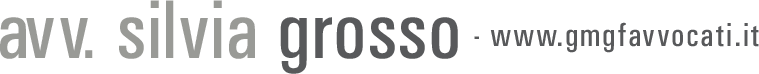 Articolo 1 – Consenso Informato.
Nessun trattamento sanitario può essere iniziato o proseguito se privo del consenso libero e informato della persona interessata, tranne che nei casi espressamente previsti dalla legge. 

Ogni persona capace di agire ha il diritto di rifiutare, in tutto o in parte, qualsiasi accertamento diagnostico o trattamento sanitario indicato dal medico per la sua patologia o singoli atti del trattamento stesso.

Idratazione e nutrizione artificiale sono a tutti gli effetti trattamenti sanitari.
4
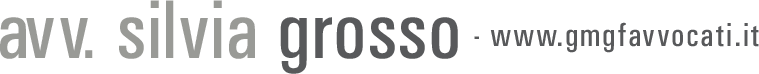 Qualora il paziente esprima la rinuncia o il rifiuto di trattamenti sanitari necessari alla propria sopravvivenza, il medico prospetta al paziente e, se questi acconsente, ai suoi familiari, le conseguenze di tale decisione e le possibili alternative e promuove ogni azione di sostegno al paziente medesimo, anche avvalendosi dei servizi di assistenza psicologica. 

Ferma restando la possibilità per il paziente di modificare la propria volontà, l'accettazione, la revoca e  il rifiuto sono annotati nella cartella clinica e nel fascicolo sanitario elettronico
5
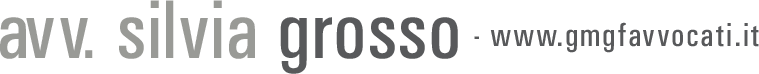 Articolo 2 – Terapia del dolore e divieto di ostinazione delle cure.
Il medico deve adoperarsi per alleviare le sofferenze del paziente, anche quando abbia rifiutato o revocato il consenso al trattamento sanitario indicato dal medico. A tal fine è sempre garantita un’appropriata terapia del dolore, anche con il coinvolgimento del medico di base e l’erogazione di cure palliative ex l. n. 38/2010.

In caso di pazienti con prognosi infausta a breve termine il medico deve astenersi da ogni ostinazione irragionevole nella somministrazione di cure e trattamenti inutili o sproporzionati.

In caso di sofferenze refrattarie ai trattamenti sanitari si può ricorrere, con il consenso del paziente, alla sedazione palliativa profonda continua in associazione alla terapia del dolore (da annotarsi in cartella clinica).
6
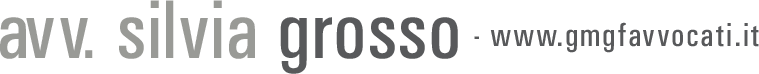 Art. 3, n. 1 e 2 - Persone minori di età.
Il consenso informato al trattamento sanitario del minore è espresso o rifiutato dagli esercenti la responsabilità genitoriale o dal tutore tenendo conto della volontà della persona minore, in relazione alla sua età e al suo grado di maturità, e avendo come scopo la tutela della salute psicofisica e della vita del minore nel pieno rispetto della sua dignità.
7
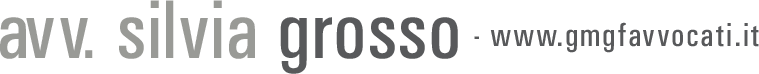 Art.3, n.3 e 4 - Persone incapaci di intendere  e di volere.
Interdizione.
Il consenso informato della persona interdetta ai sensi dell'articolo 414 del codice
civile è espresso o rifiutato dal tutore, sentito l'interdetto ove possibile, avendo come scopo la tutela della salute psicofisica e della vita della persona nel pieno rispetto della sua dignità.

Inabilitazione.
Il consenso informato della persona inabilitata è espresso dalla medesima persona inabilitata.

Amministrazione di sostegno.
Nel caso in cui sia stato nominato un amministratore di sostegno la cui nomina preveda l'assistenza necessaria o la rappresentanza esclusiva in ambito sanitario, il consenso informato è espresso o rifiutato anche dall'amministratore di sostegno ovvero solo da quest'ultimo, tenendo conto della volontà del beneficiario, in relazione al suo grado di capacità di intendere e di volere.
8
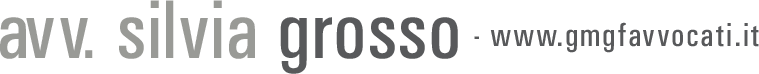 Art. 3, n. 5 - Conflitto di interessi tra medico e volontà espressa dal rappresentante.
Nel caso in cui il rappresentante legale della persona interdetta o inabilitata oppure l'amministratore di sostegno, in assenza delle disposizioni anticipate di trattamento (DAT), o il rappresentante legale della persona minore rifiuti le cure proposte e il medico ritenga invece che queste siano appropriate e necessarie, la decisione è rimessa al giudice tutelare su ricorso del rappresentante legale della persona interessata o dei soggetti di cui agli articoli 406 e seguenti del codice civile o del medico o del rappresentante legale della struttura sanitaria.
9
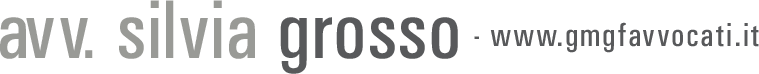 Articolo 4 - Disposizioni Anticipate di 
Trattamento.
Persona maggiorenne capace di intendere e di volere.
Esprime le proprie volontà in materia di trattamenti sanitari.
Designa un fiduciario che la rappresenti.
In previsione di un’eventuale futura incapacità di intendere e di volere.
Il fiduciario deve essere una persona maggiorenne e capace di intendere e di volere.
Se non è presente un fiduciario, in caso di necessità, il giudice tutelare provvede alla nomina di un amministratore di sostegno.
10
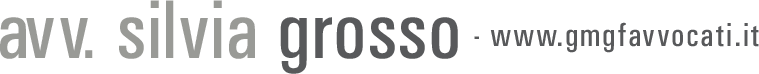 D.A.T.
FORMA
Le DAT devono essere redatte per atto pubblico o per scrittura privata autenticata ovvero per scrittura privata consegnata personalmente dal disponente presso l’ufficio dello stato civile del comune di residenza del disponente medesimo, che provvede all’annotazione in apposito registro, ove istituito, oppure presso le strutture sanitarie se sussistenti i presupposti di cui all’articolo 4, comma 7, della legge.
EFFETTI
Il medico è tenuto al rispetto delle DAT, le quali possono essere disattese in tutto o in parte, dal medico stesso, in accordo con il fiduciario, qualora esse appaiano palesemente incongrue o non corrispondenti alla condizione clinica attuale del paziente ovvero sussistano terapie non prevedibili all’atto della sottoscrizione, capaci di offrire concrete possibilità di miglioramento alle condizioni di vita.
DAT preesistenti
Ai documenti atti ad esprimere le volontà del disponente in merito ai trattamenti sanitari, depositati presso il comune di residenza o presso un notaio prima della data di entrata in vigore della legge, si applicano le disposizioni della medesima legge.
11
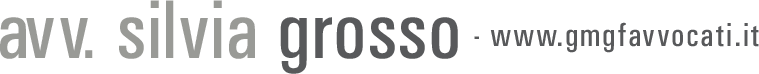 LE D.A.T. nel Mondo.
12
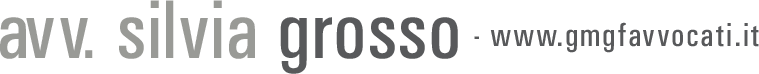 13
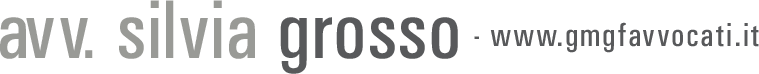 Art. 5 – Pianificazione condivisa delle cure.
Nella relazione tra paziente e medico, rispetto all’evolversi di una patologia cronica ed invalidante o caratterizzata da inarrestabile evoluzione con prognosi infausta, può essere realizzata una pianificazione condivisa delle cure tra medico e paziente, alla quale i sanitari dovranno attenersi qualora il paziente venga a trovarsi nella condizione di non poter esprimere il proprio consenso o in una condizione di incapacità.
14
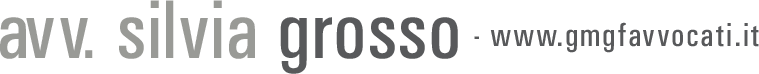